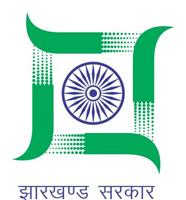 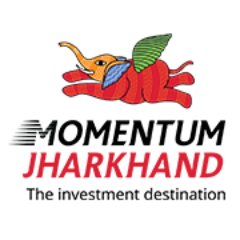 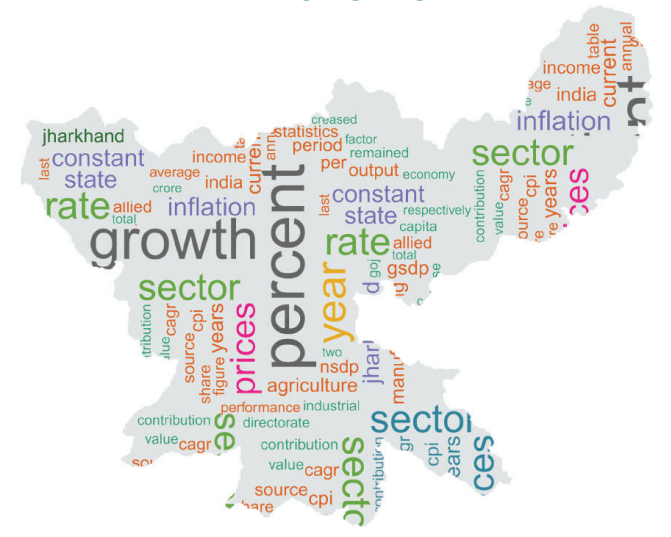 Government of JharkhandEase of Doing Business – Labour Reforms
Online Services
Online Services (New)
Third Party Audit
Self-Certification Scheme
DIPP – Other Regulatory Reforms
Single Integrated Return and Online Register
Single Integrated Return
Single Integrated Return for all applicable 14 labour laws
Return Filing – 1st June to 30th June
Simplified online return pro forma  
Low Risk Industries who file annual return are exempted from departmental inspection

Online Register
Maintain registers online as compliance proof
Save and edit feature for real-time register maintenance
Inspection Reforms
Inspection procedure and checklist on portal
Risk Profiling and Computerized Risk Assessment
Computerized allocation of units to inspectors for joint synchronized inspection
Same inspector cannot inspect the same unit consecutively
Online inspection and compliance monitoring mechanism
Real-time inspection report submission through app
Two-Way Online Communication For Compliance After Inspection
Submission of show-cause by employer with file upload option.
Risk Classification
Inspection Report Submission
Inspection Report 48 Hours
THANK   YOU

Navneet Kumar
+91 97899 01073
navneet1.kumar@in.ey.com